Tree Cookies
Grade 6 – Trees and Forests
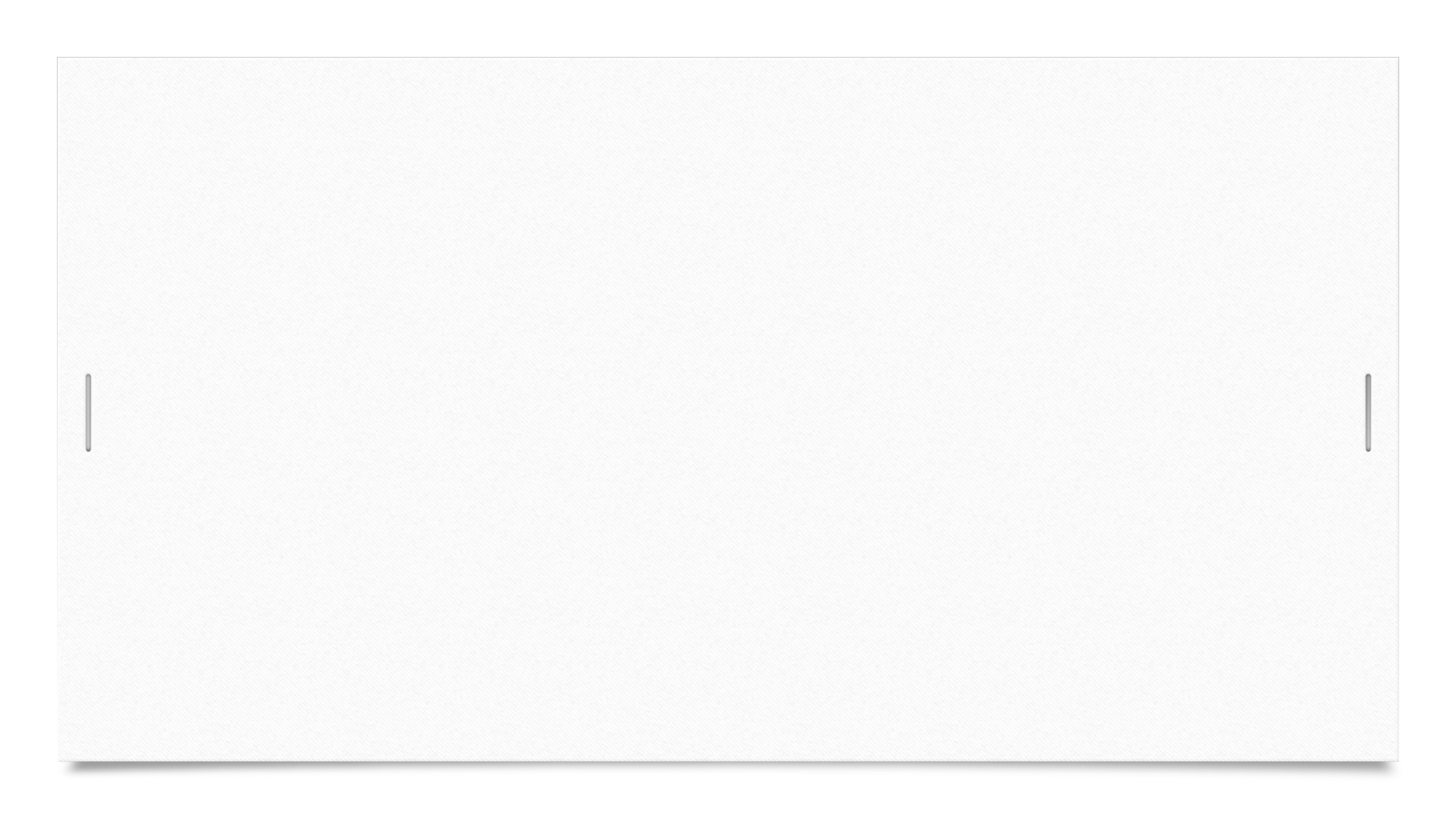 Dendrochronology
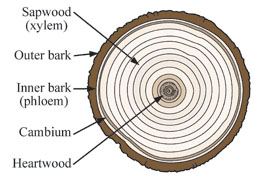 Scientists study tree cross sections or discs, sometimes called “tree cookies,” in order to learn about the past of individual trees. The study of tree rings to learn the history of the tree is called dendrochronology
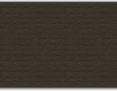 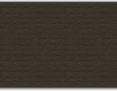 Age of the Tree
The study of growth rings can tell scientists the age of the tree. 
Trees form new wood in the spring and summer only. Springwood is lighter in colour than summerwood. 
One year’s growth shows up as a combination of light (spring growth) and dark (summer growth) rings together. They are called annual rings. 
The centre of the tree cookie shows the first year of the tree’s growth. 
You can find the age of the tree by counting either the light or dark rings. 
Dark rings are easier to see, so these are usually the ones counted. Start from the first dark ring at the centre of the tree, and count the rings outward toward the outer bark.
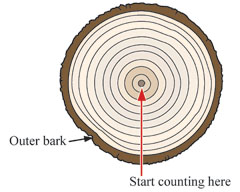 History
The study of tree cookies can tell people the history of the area surrounding the tree. 
Growth rings can be different widths, depending on each year’s growing season. 
Environmental conditions such as rainfall, the amount of growing space, soil conditions, insect attacks, and fire can make a difference in their width.
Rings that are wider on one side than the other may indicate that the tree was leaning during its growth.
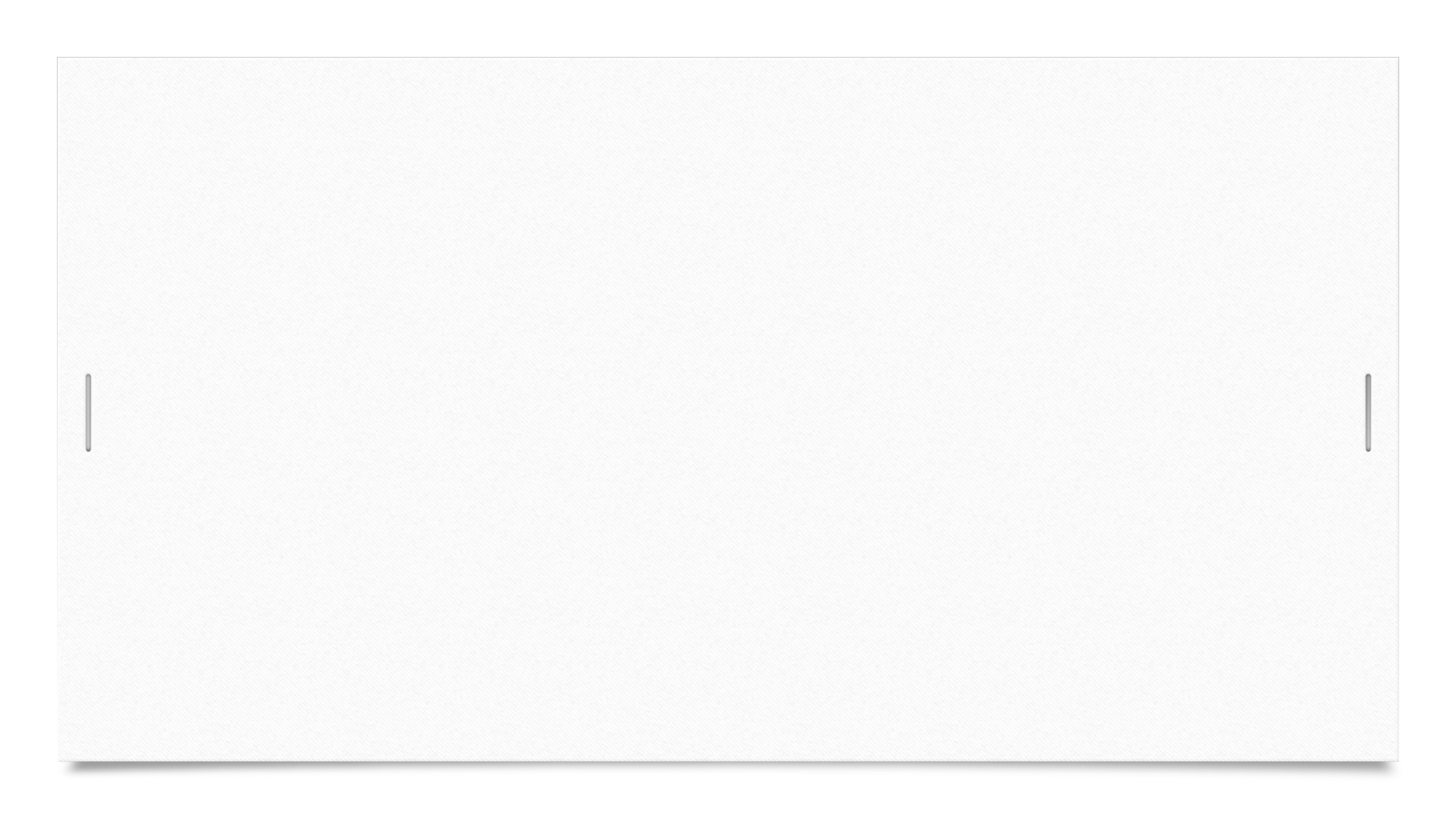 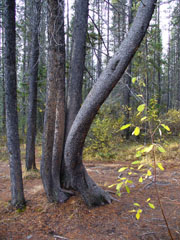 What do you think caused this tree to lean?
Perhaps, something was leaning against the tree, which forced the tree to grow to one side. Another tree may have fallen against the first tree, pushing it to the side.
Constant high winds and wild winds during heavy storms could make the tree lean to one side.
Maybe the tree was growing on a slope. The rings would be wider on one side than the other if the tree righted itself or grew straight upward after starting at an angle on the slope.
Maybe a house was built close to the young sapling. As the tree grew, it had to grow away from the side of the building. Therefore, rings on one side would be wider than the other side.
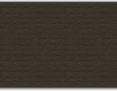 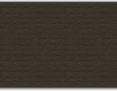 This growth pattern may be caused by constant high winds, growing on a slope, constructing a building too close, or having a fallen tree lean against it
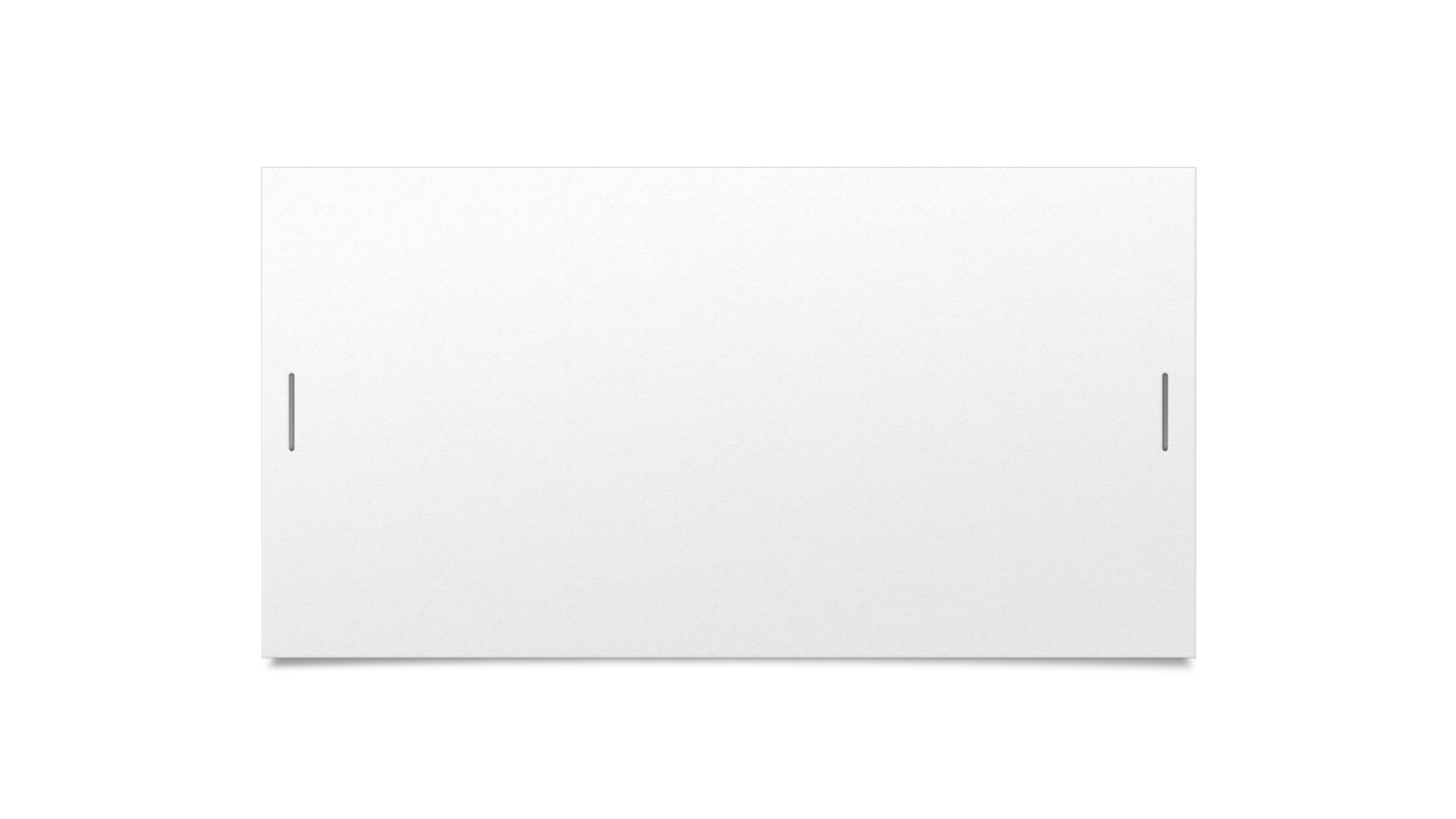 Evenly-spaced, wide rings indicate that the water and temperature that year were good for growth. The conditions were ideal for growth.
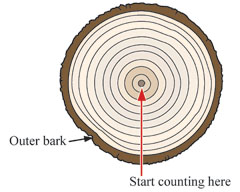 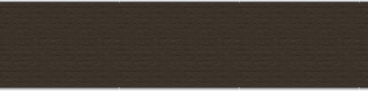 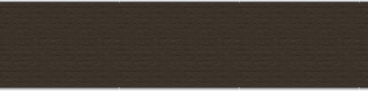 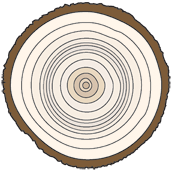 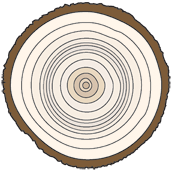 This growth pattern could be caused by drought, overpopulation, years of insect attacks, or several cold growing seasons
Lack of water – During drought years, the tree would not get enough water to build a wide growth ring. Several narrow rings in a row may show a series of drought seasons.
Overpopulation – When trees are crowded together in one area, growth would be limited because all the trees are competing for water and mineral nutrients in the soil.
Cold spring and summer temperatures – A year of little growth could be caused by very cold temperatures during the growing seasons (spring and summer). Leaves would be slow to come out, and the growing season would be shortened.
Insect attacks – A couple of narrow rings in a row could indicate that the tree was attacked by insects during those years. Insects, such as tent caterpillars, can eat all the leaves on a tree. The leaves on a tree make the food needed to grow. All the tree’s resources would be put into growing new leaves rather than expanding in width.
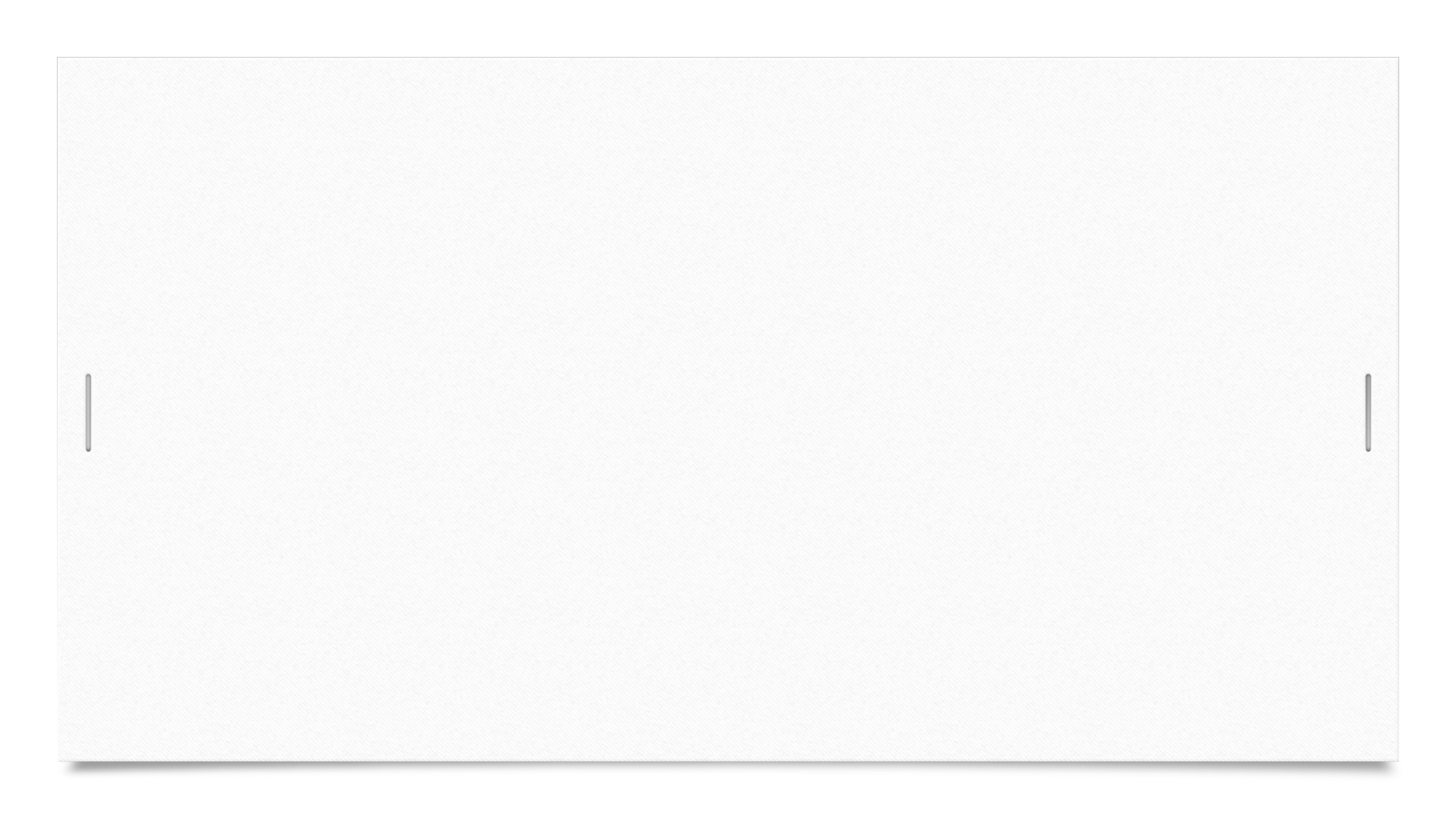 Fire Damage
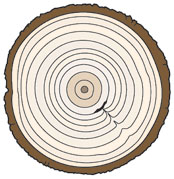 A dark black area with the rings growing in toward the black area indicates possible fire damage. That side of the younger tree was damaged by a fire. As the tree grew, the rings grew around the scar. The fire scar would be present in only one year.
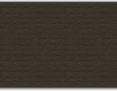 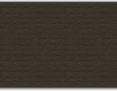 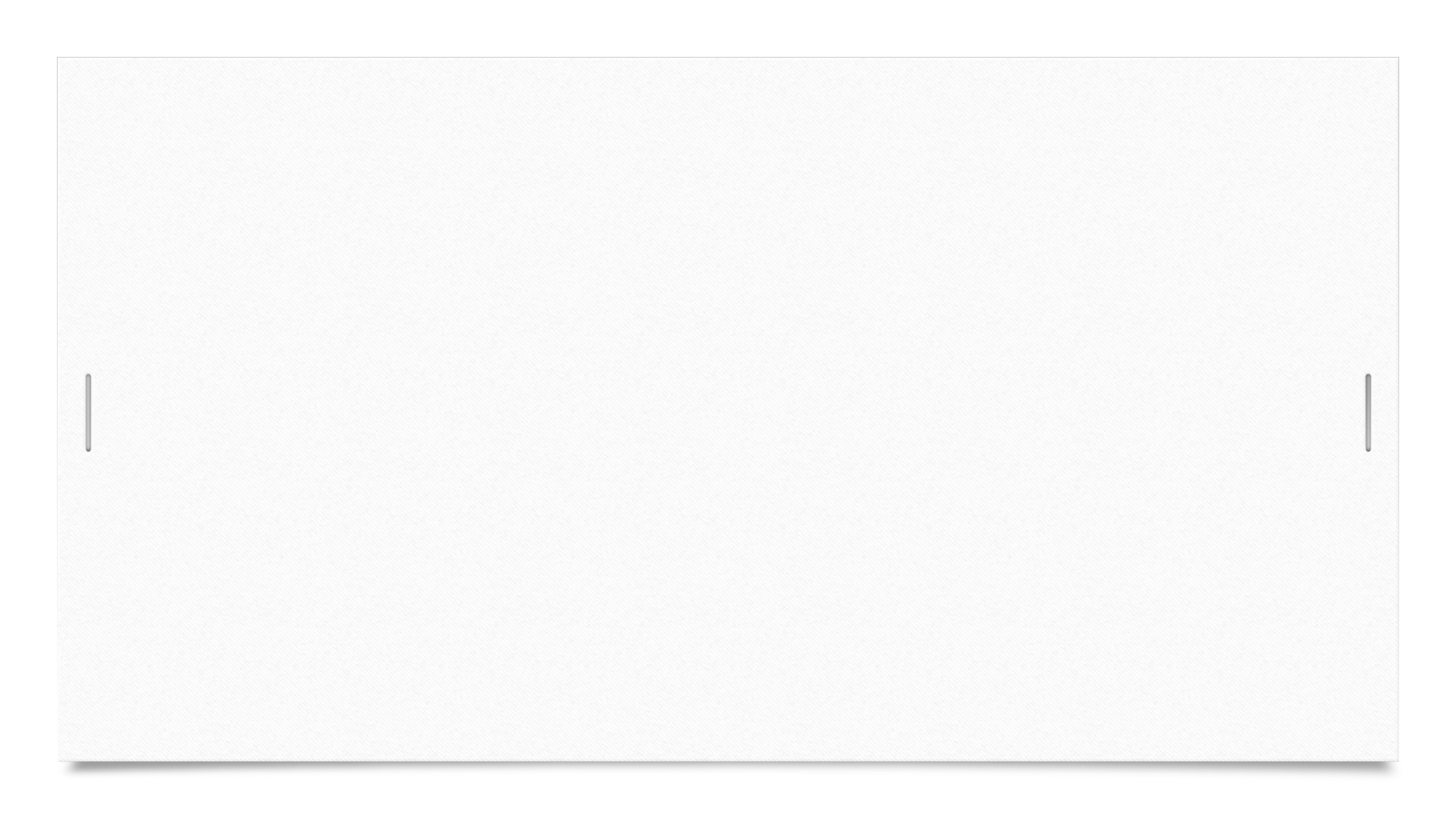 Broken or Dead Branch
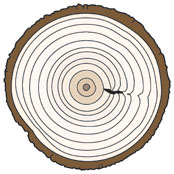 Sometimes, a scar is left where a branch breaks off or dies. The scar goes across several years of growth as the tree tries to build new growth rings around it. This scar is different from a fire scar, which occurs only in one year.
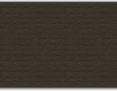 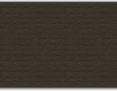 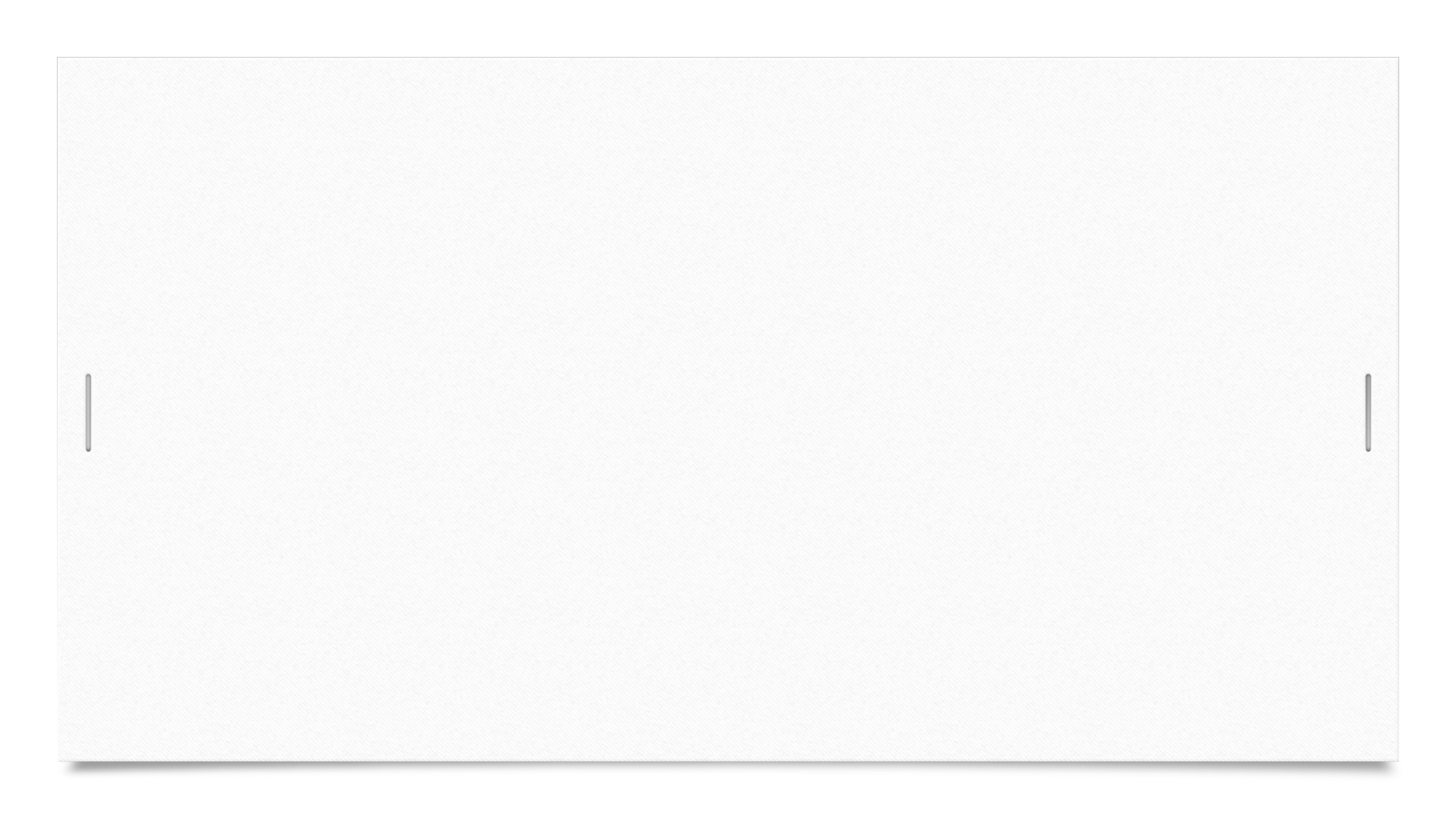 Coniferous Trees
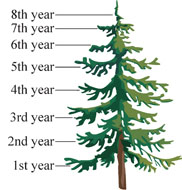 The branches of some evergreens, such as white spruce, are arranged in groups or whorls around the trunk of the tree. The number of whorls can give the age of the tree.
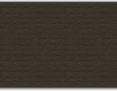 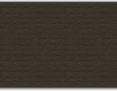